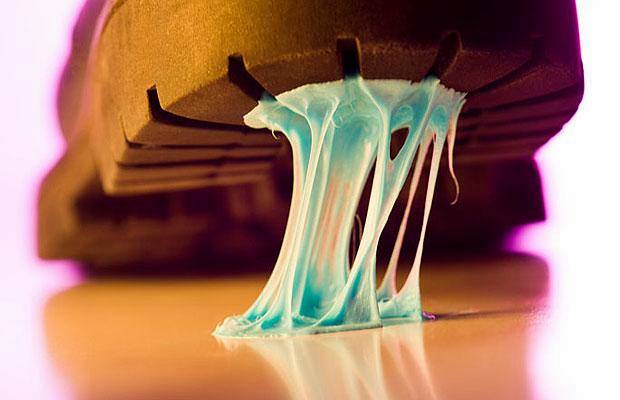 Sticky Conversations
2
[Speaker Notes: What gets in the way when we try to communicate?

What helps us when we communicate

Before we communicate what do we need to think about?]
3
Consideration
Message
Recipients
[Speaker Notes: It is 100% responsibility of the sender of the message to ensure the message and its meaning is received accurately.]
Communication Obstacles
In small groups, make a list of communication obstacles
4
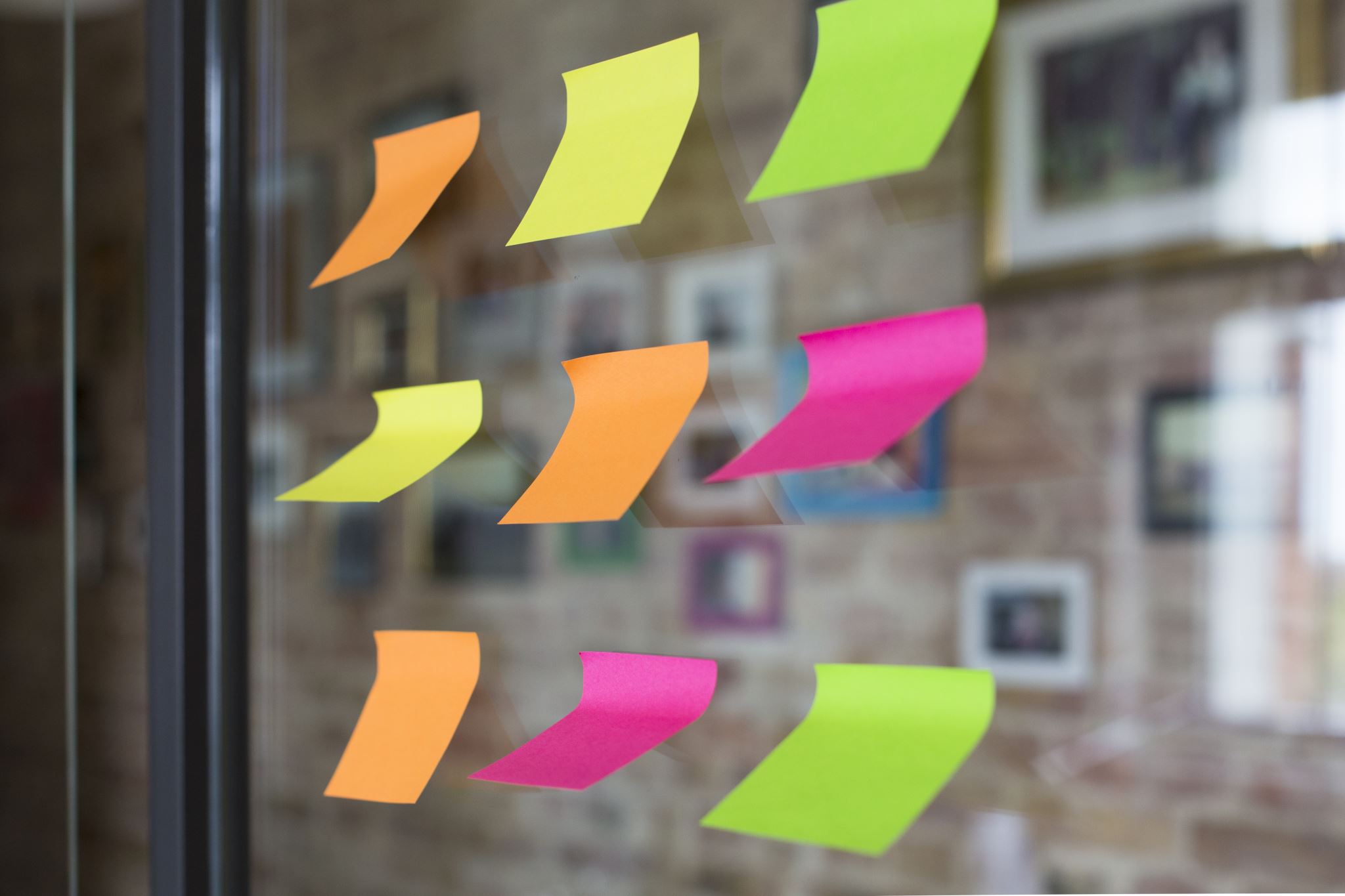 5
Keep these in mind when planning your sticky conversation
What make conversations Sticky?
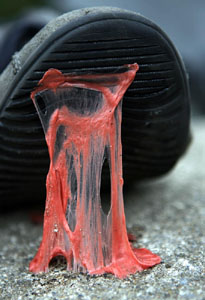 This Photo by Unknown Author is licensed under CC Y-ND
6
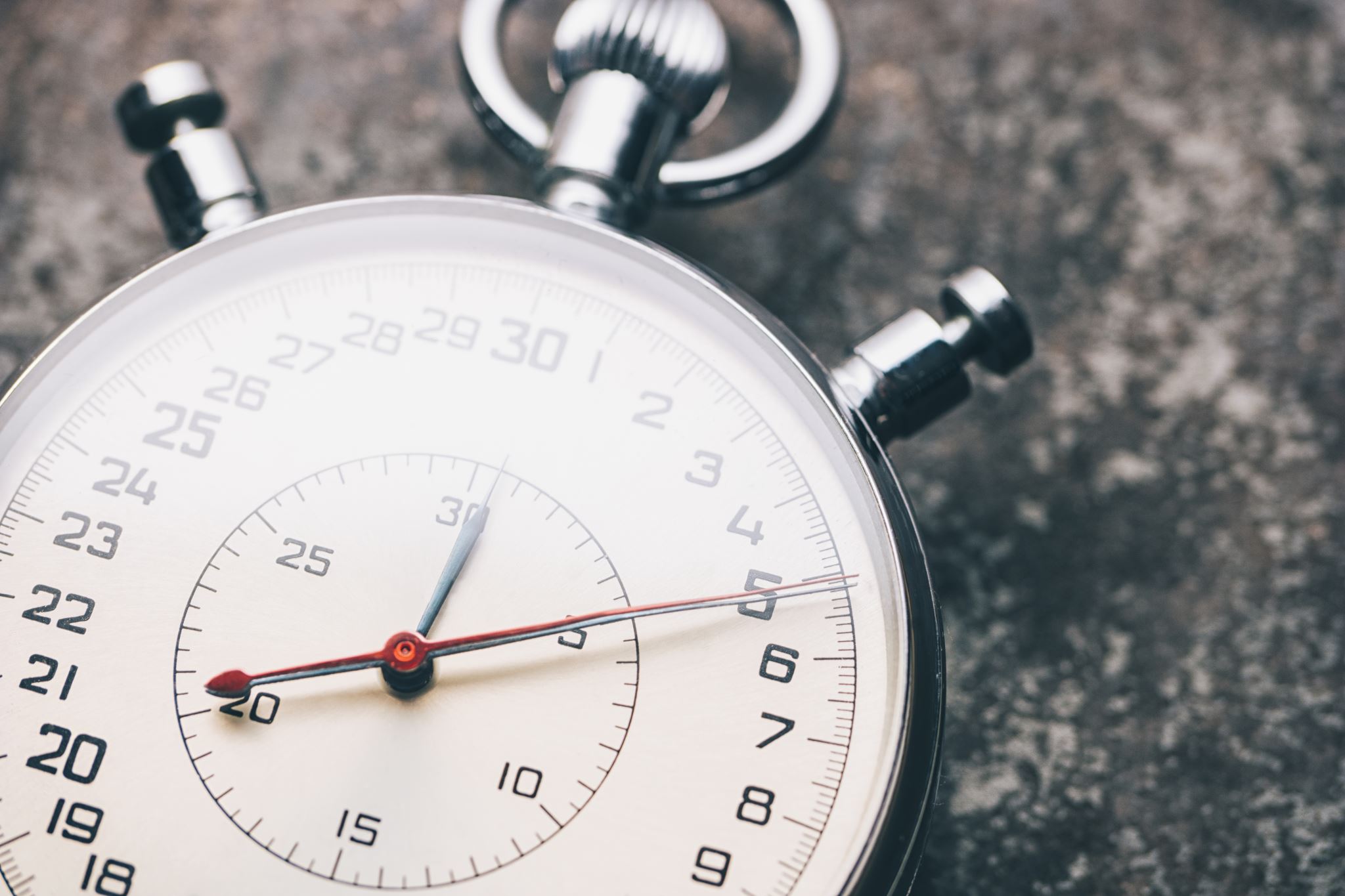 7
Start With Why
8
The Golden Circle
9
[Speaker Notes: Every conversation needs to start with the “why”   why is this important
Why do I need to have it.   

How will I deliver it
What can I anticipate it going and what is the desired outcome.]
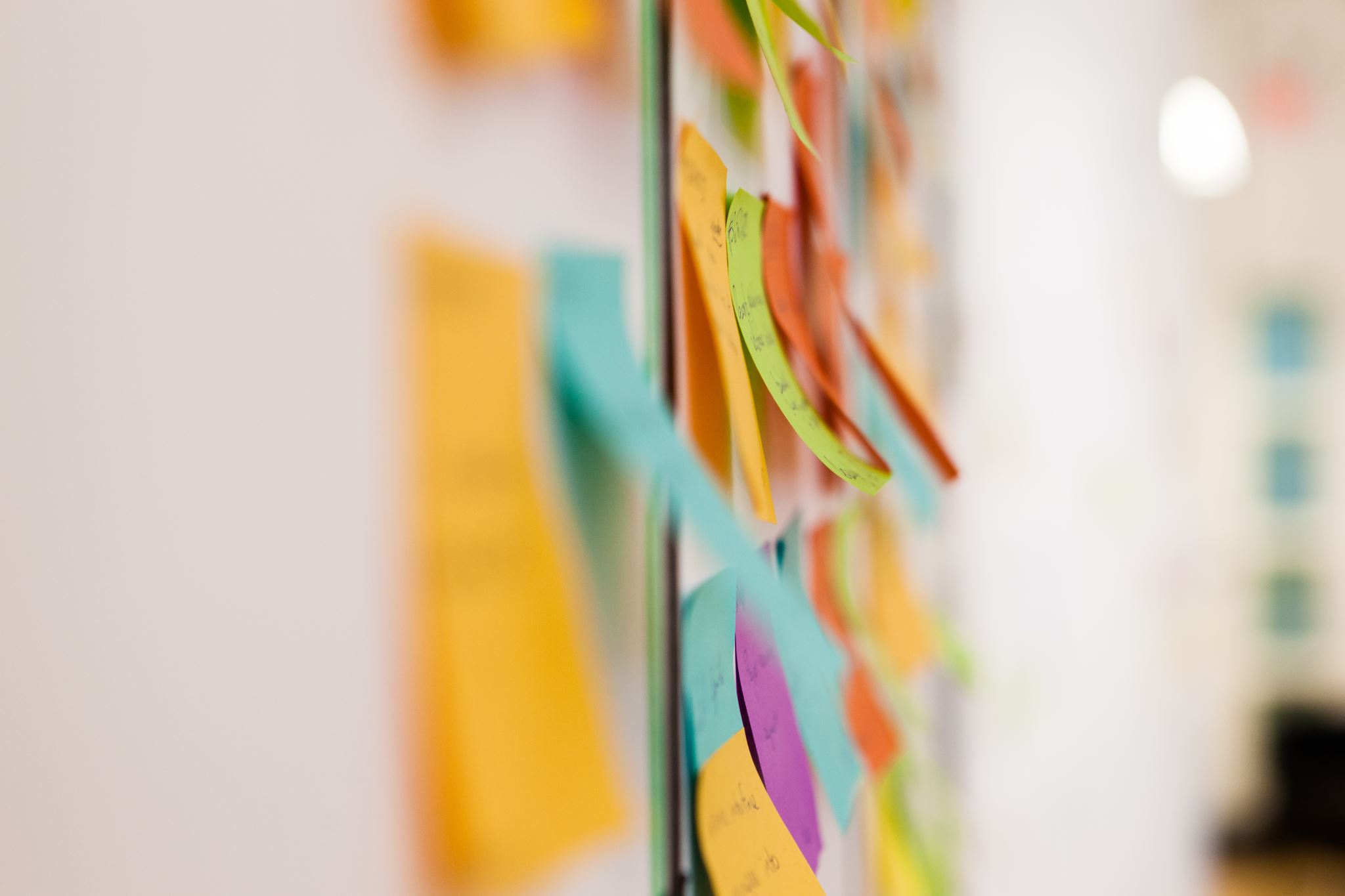 10
Planning the conversation
Planning the conversation
11
Effective Communication
Use Language that is:
Descriptive
Focused
Specific
Brief
Simple
Avoid Language that is:
Judgmental
Global
Stereotyped
Lengthy
Complicated
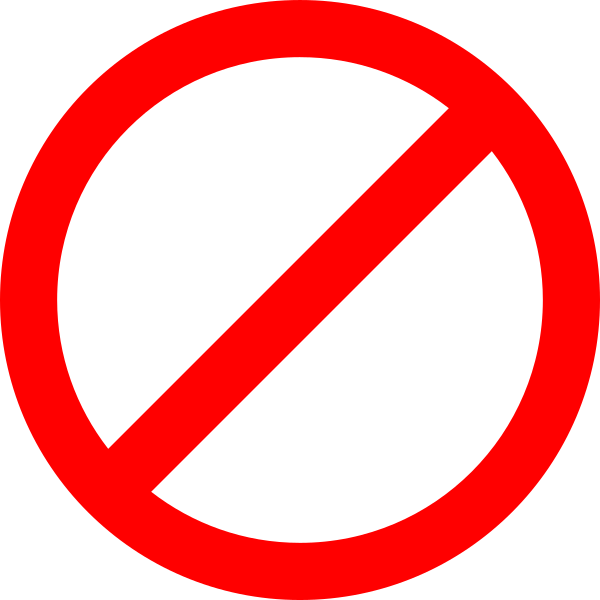 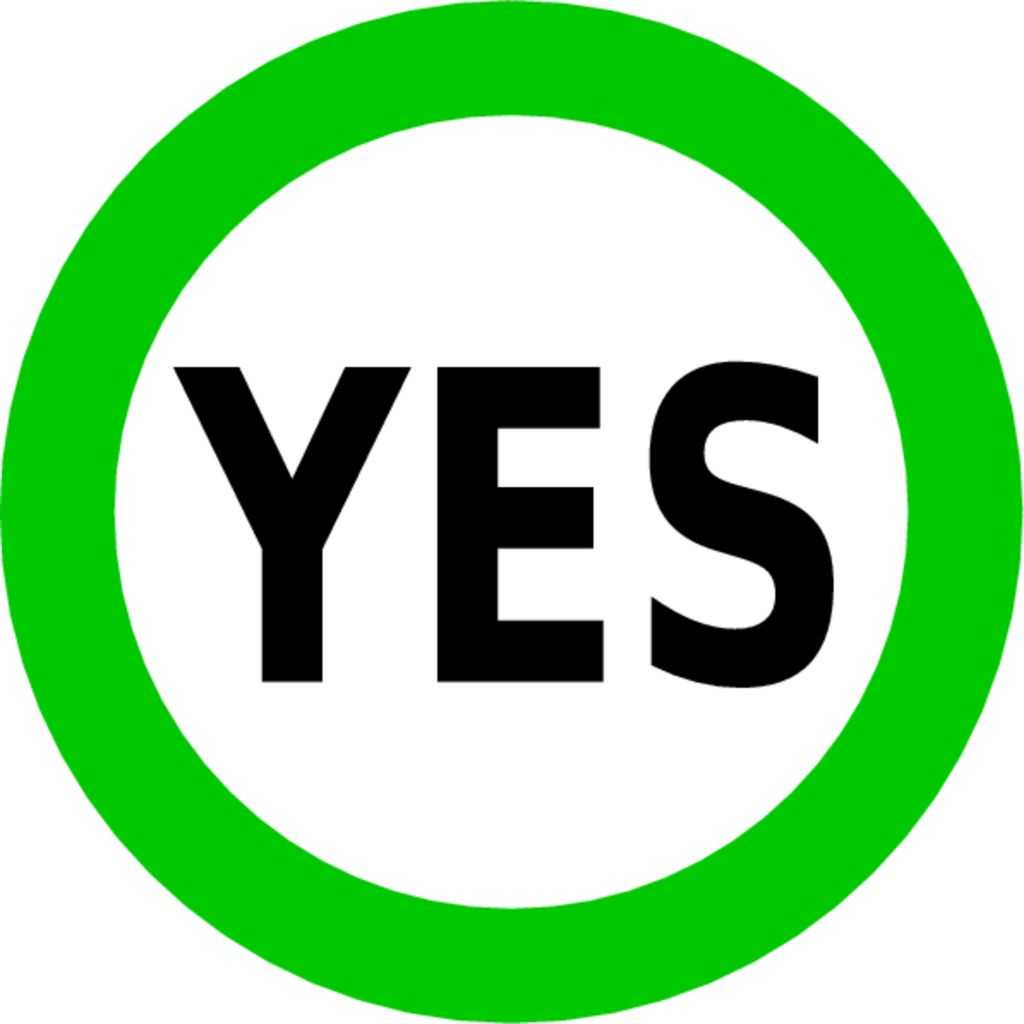 12
[Speaker Notes: This is where it gets challenging . Our language can be judgmental and stereotypical.  

What are some examples of how our language can creep into The “Avoid column”.

You always are late to every meeting
You never listen]
GlobalStereotypicalJudgmental
“Your generation is never going to  understand how all this technology works.”
[Speaker Notes: What’s happening when you say this?]
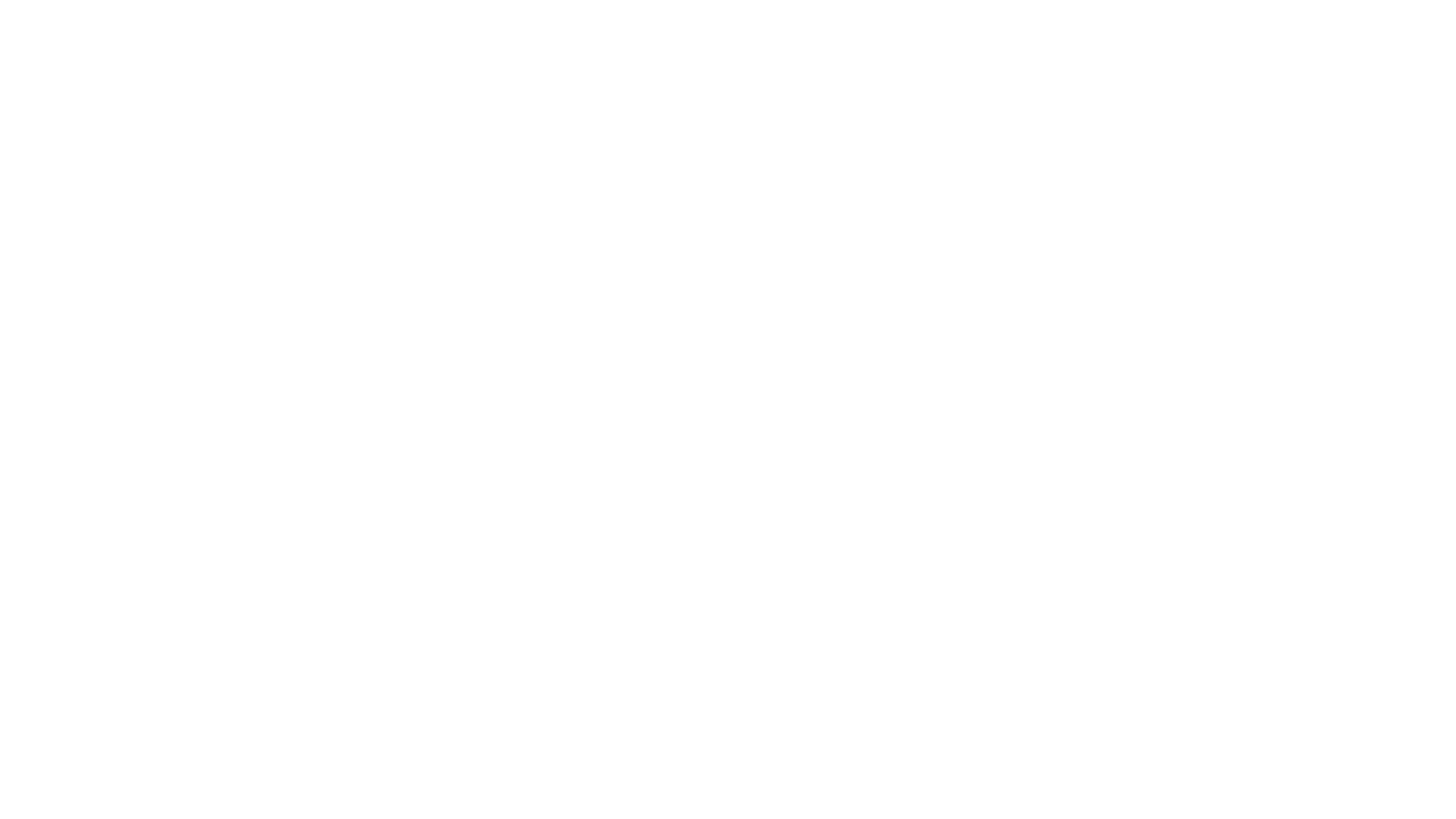 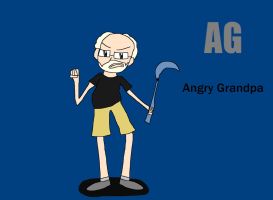 Remember to do this
Use Language that is:
Descriptive
Focused
Specific
Brief
Simple
Avoid Language that is:
Judgmental
Global
Stereotyped
Lengthy
Complicated
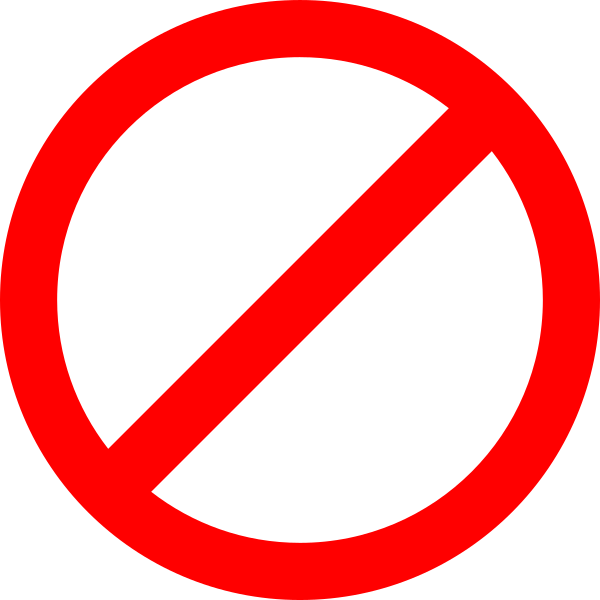 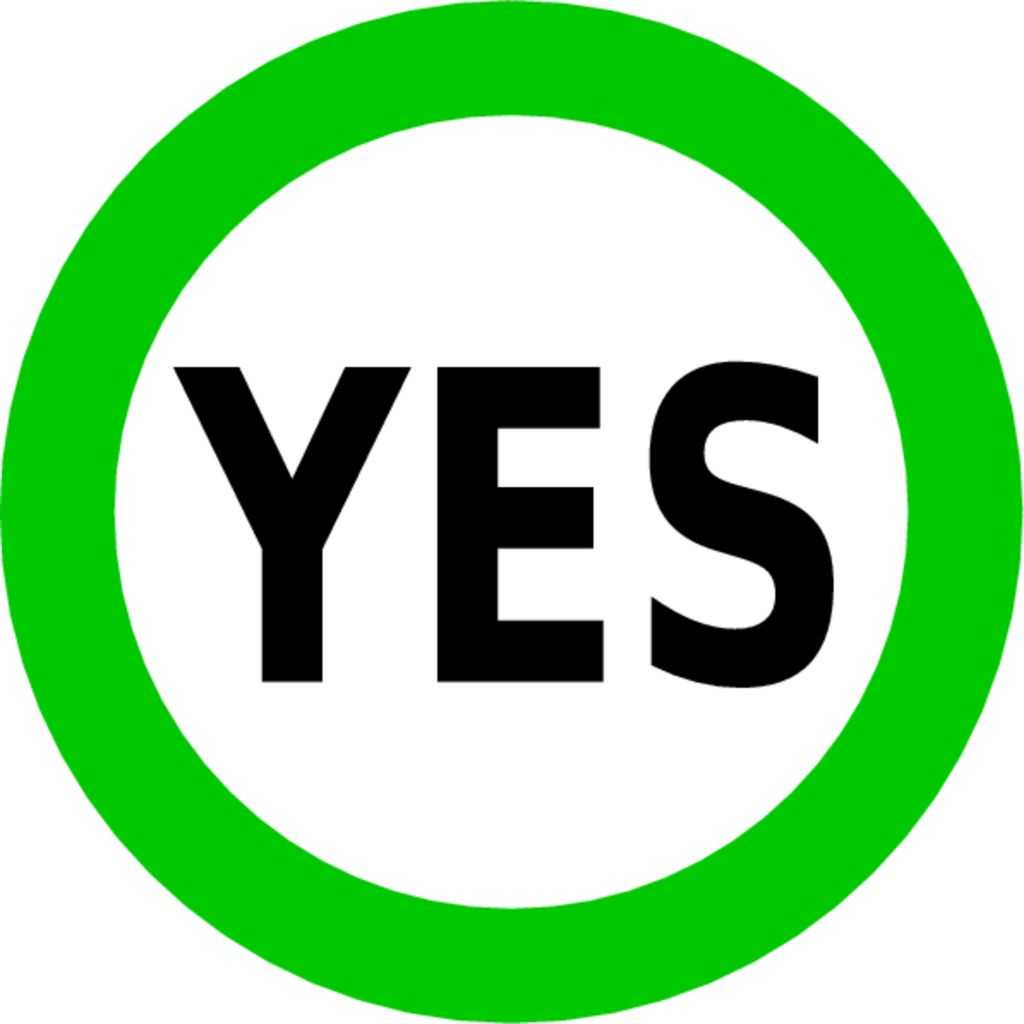 15
It’s a natural response within a person
It's predictable, natural, but not always necessary!
resistance
16
[Speaker Notes: Stand up
Hold hands up

Taller person, push. 

What happens,   you hit resistance.  It’s a natural response

A reaction to an emotional process taking place within a person.


It is a predictable, natural and necessary part of the learning process]
Use “I” Statements
17
“You are  late every time we set up an appointment to meet.”
I’m finding it really hard to commit to our meetings when you have been at least 30 minutes late the last two times.
See the Difference?
[Speaker Notes: What could be improved with the first statement?


Keep the examples specific by using the perception you have, how it makes you feel, effect it is having on you or someone else.  Don’t place blame.

Uses Assertive language, that is candid without being overly aggressive.  Uses Facts not judgments]
“Your generation is never going to  understand how all this technology works.”
How can you change this to an “I” statement?(AND not stereotypical, etc)
I find it difficult to explain how social media can help when you say how foolish it is.
Better
Let’s practice writing I Statements
21
[Speaker Notes: This could be on the screen or we could provide a worksheet to complete on 1 side

With the key tips on the other.]
I Statement Magic:  Stick to factsKeep it focusedDon’t AttackState Implications
Use Language that is:
Descriptive
Focused
Specific
Brief
Simple
Avoid Language that is:
Judgmental
Global
Stereotyped
Lengthy
Complicated
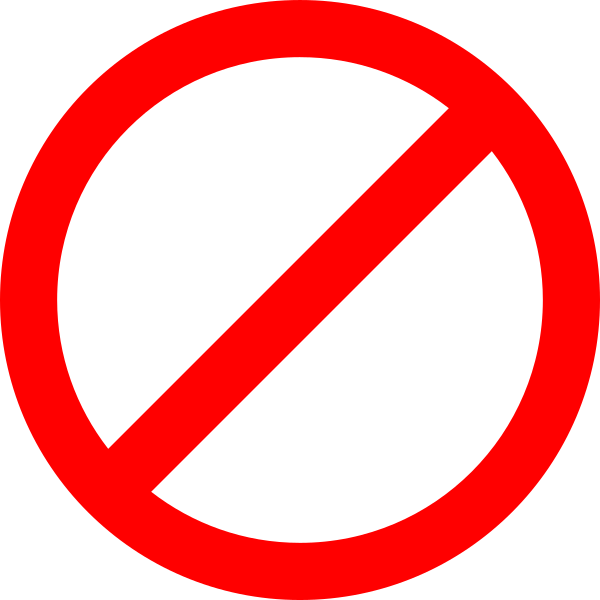 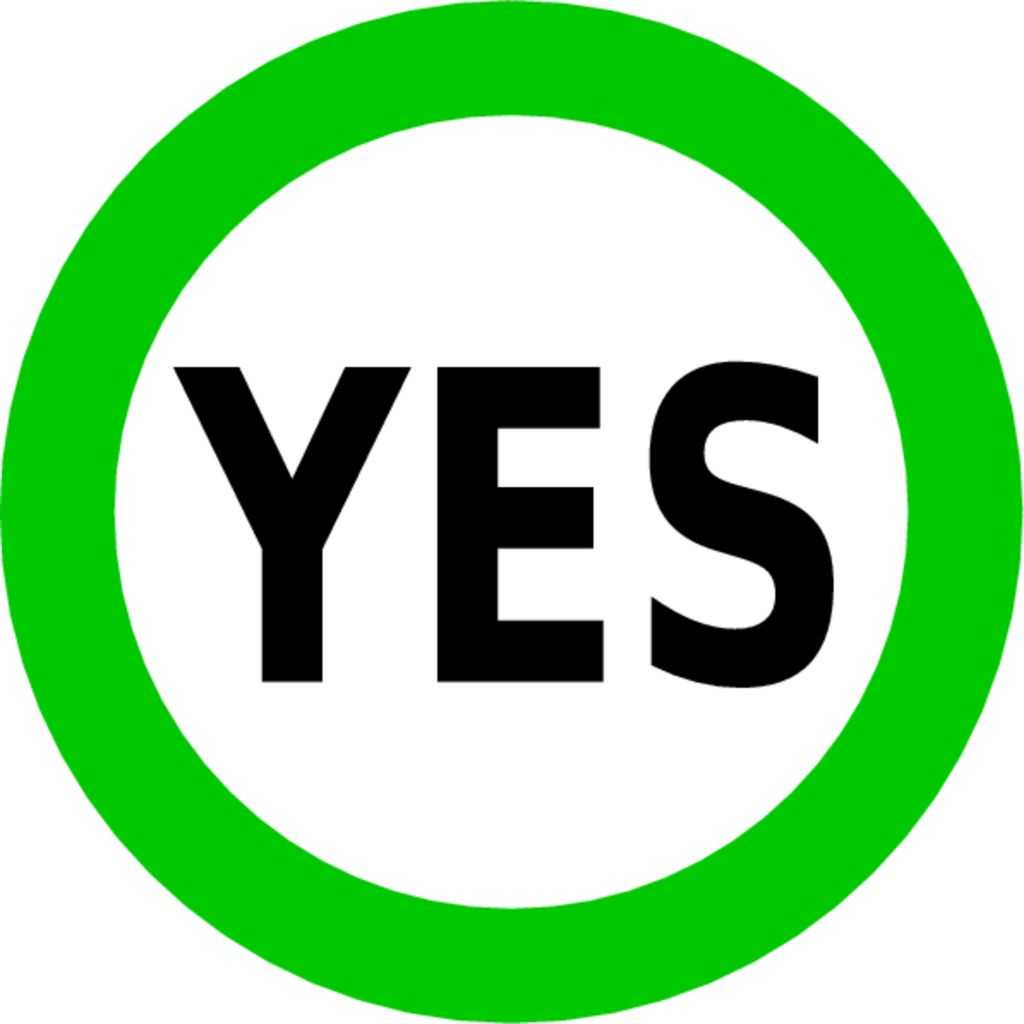 22
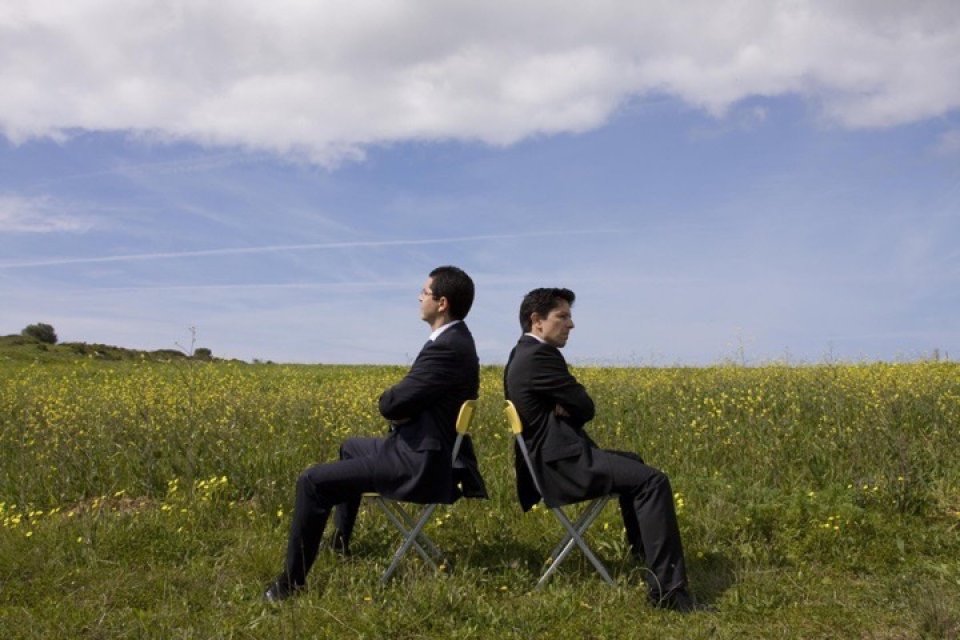 23
Let’s PracticeGroups of 31 delivers message1 receives message1 listens and offers feedback
24
When Faced With Resistance
25
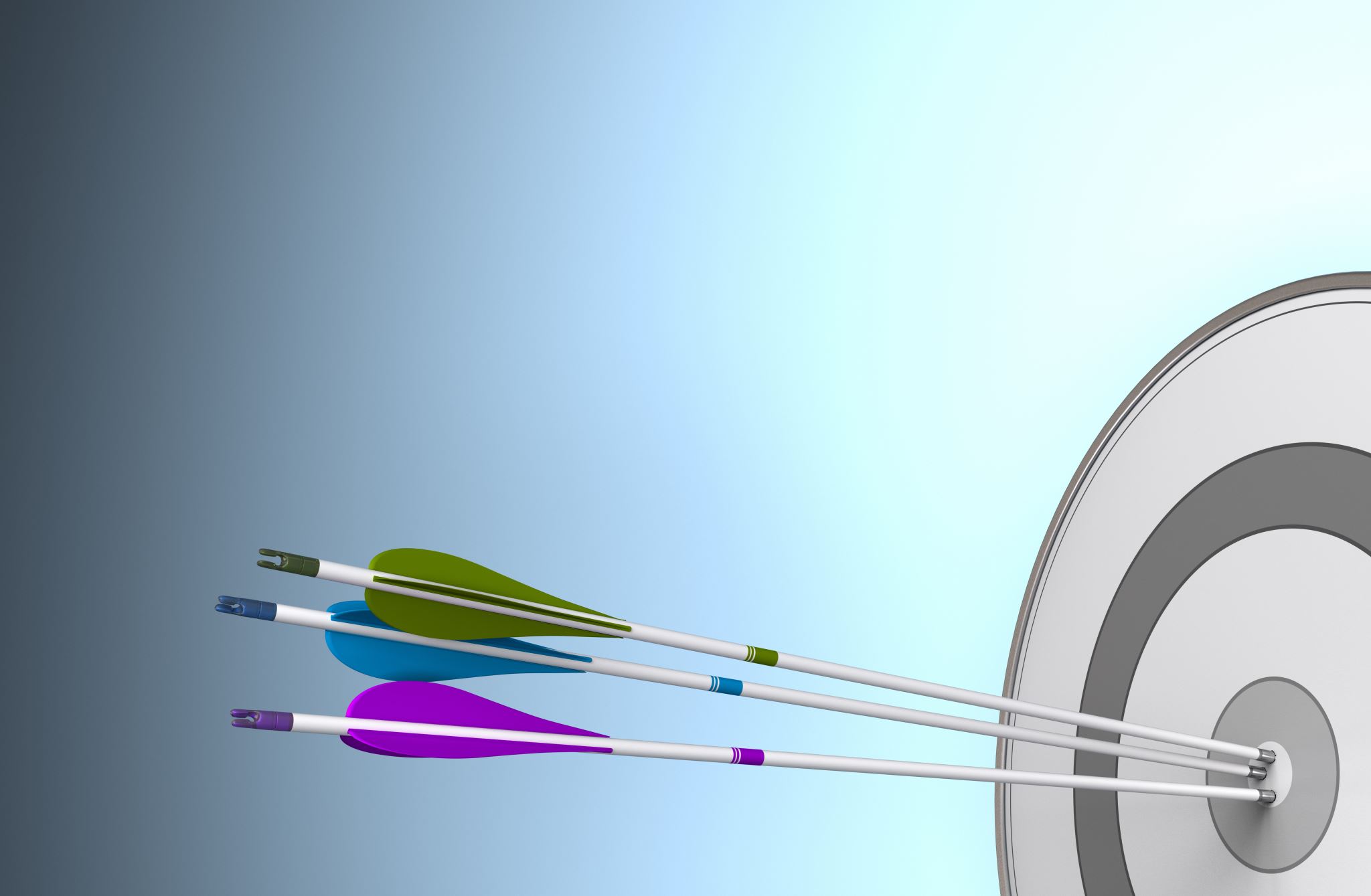 26
How Do you know when you are hitting resistance?
27
When Faced With Resistance
28
Dad, I understand your concern, but you are giving me more detail than I need.  How would you describe it in a short statement?


Psst…then be quiet
Flooding you with detail
29
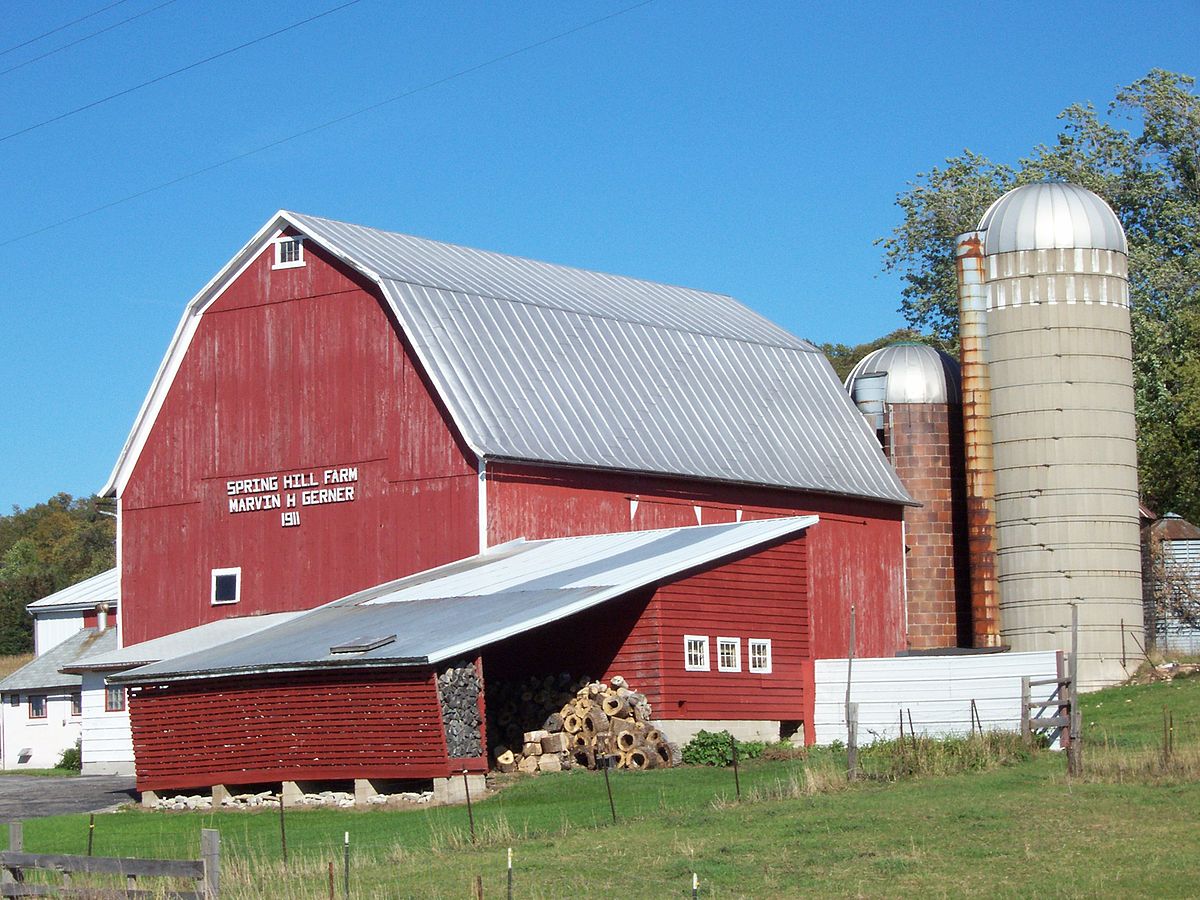 Brown Family
What are the difficult conversation they need to have in the near future?
Use the Worksheet and the Brown Farm Scenarios at the Table to talk through the difficult conversations ahead
32
Role PlayIn pairs practice these conversations
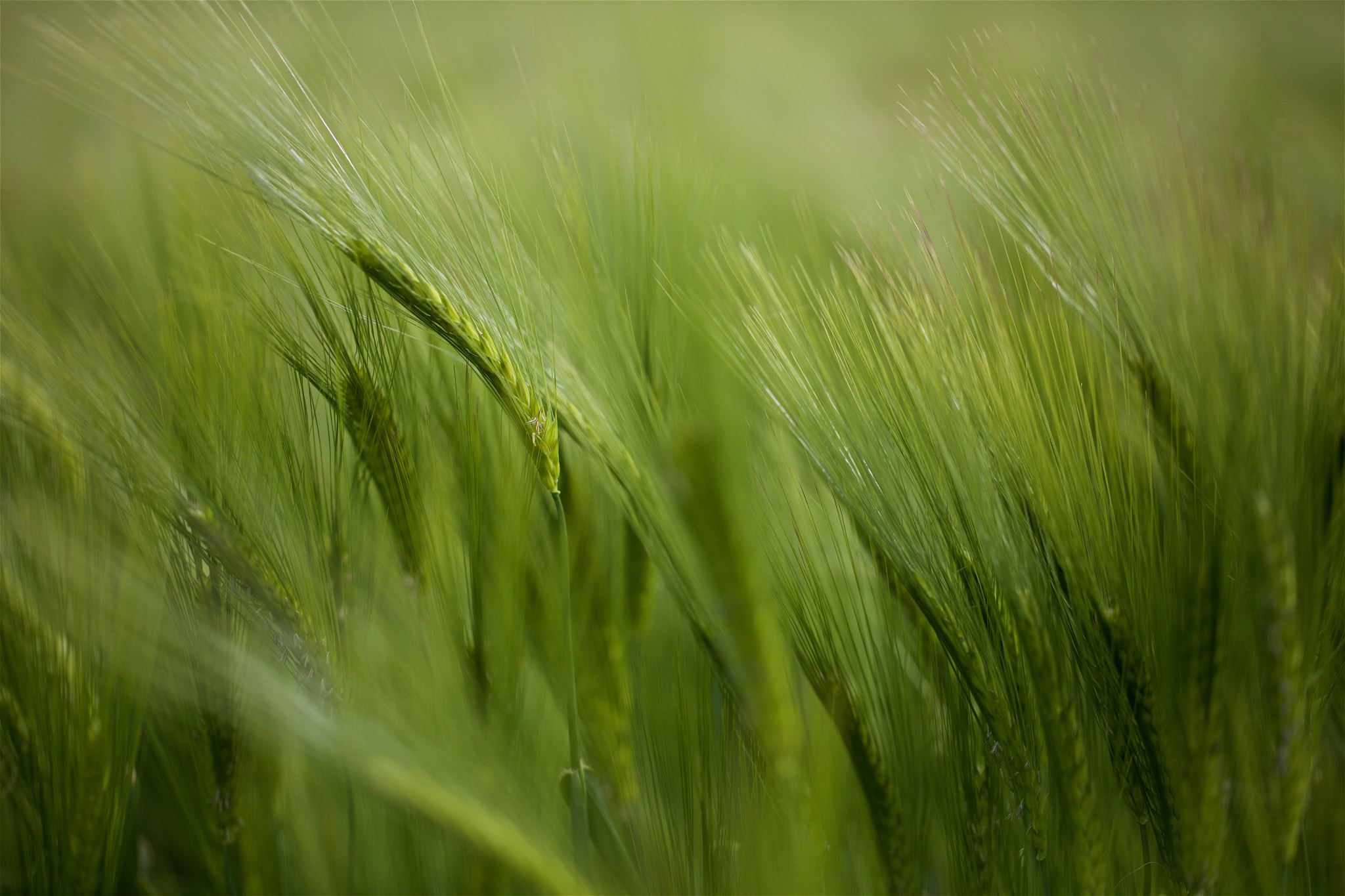 33
How did the conversations go at the Brown Farm?
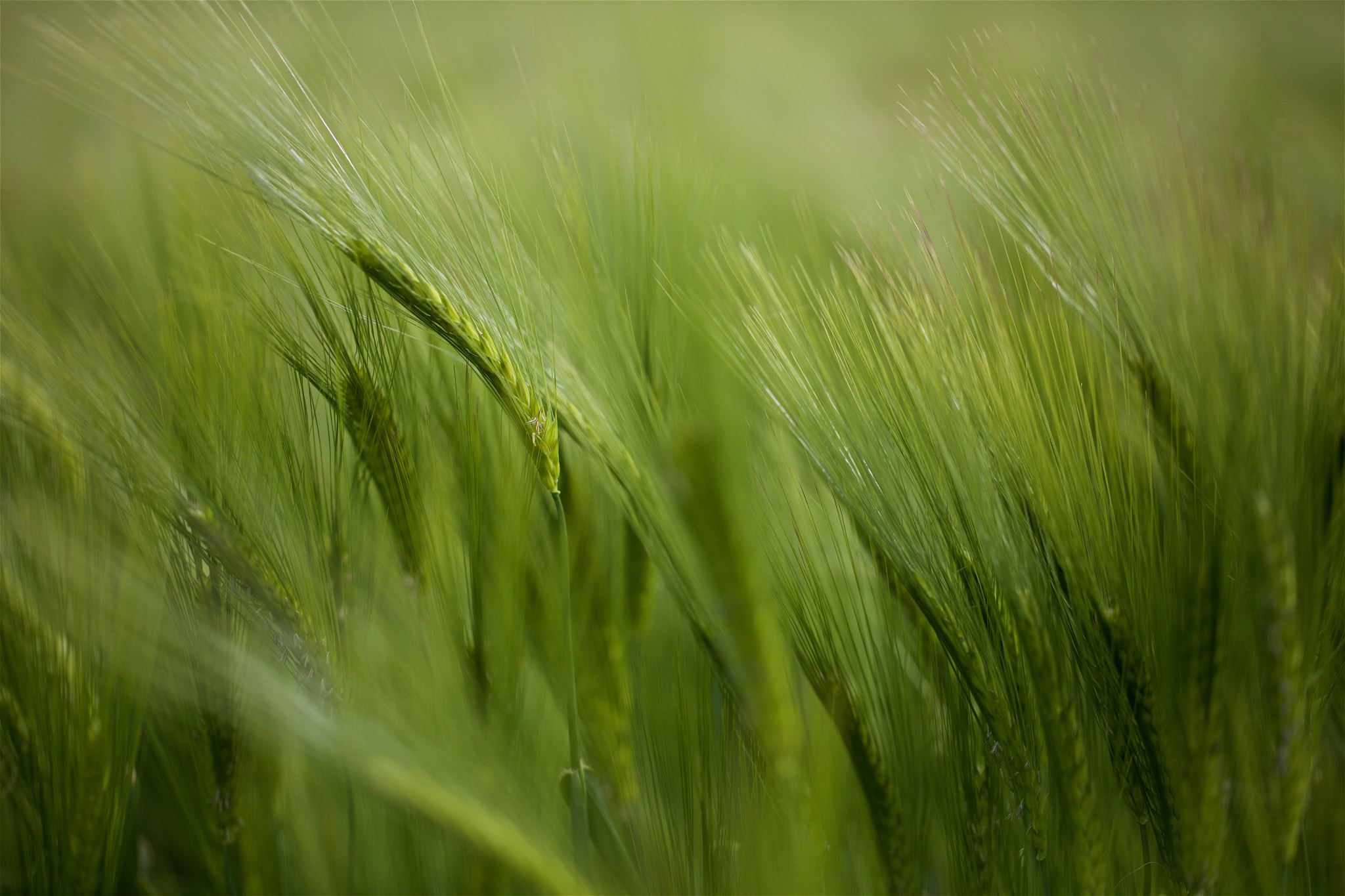 34
Your turn:  Plan your conversationHandout 2
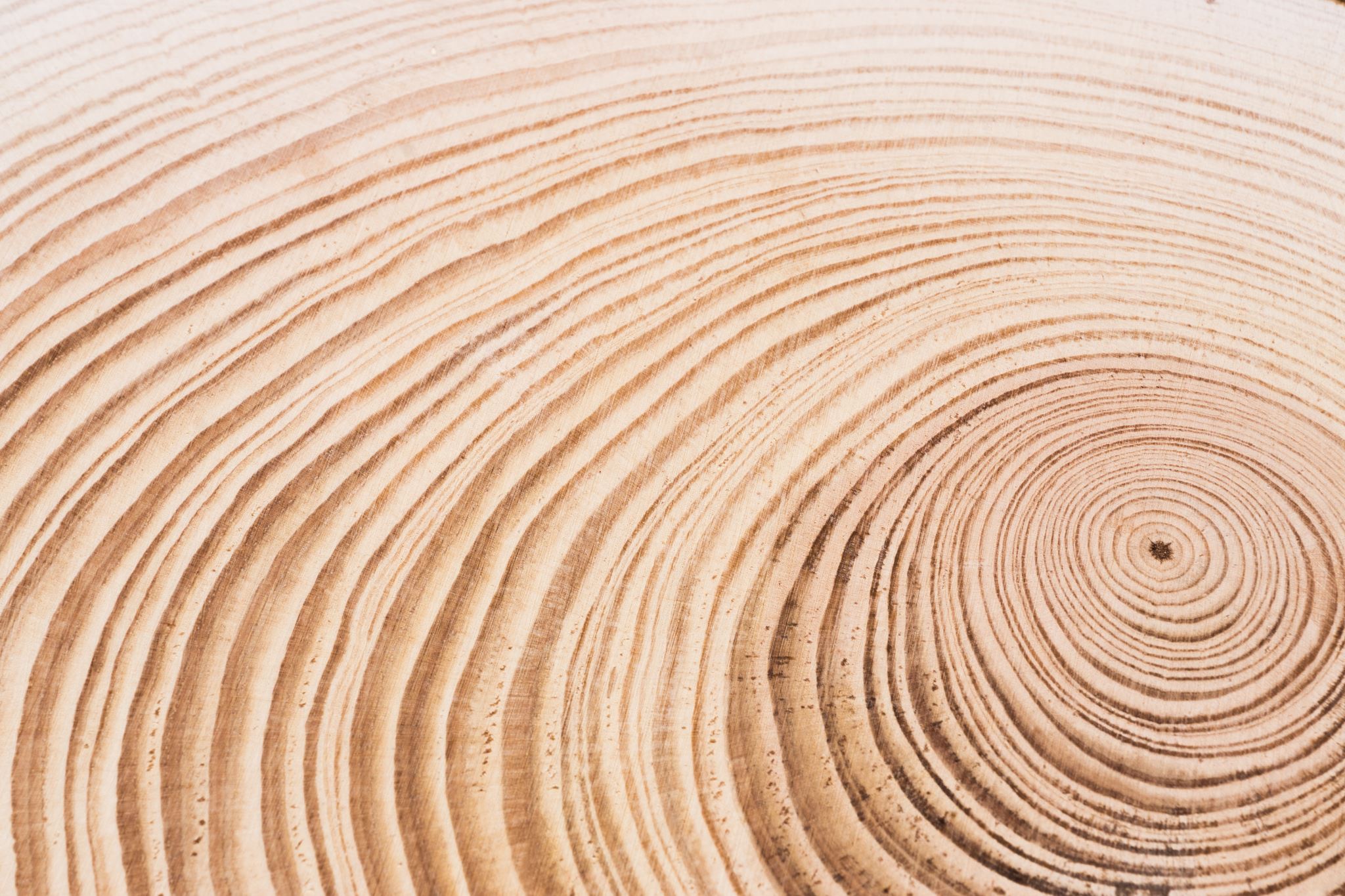 One more layer…..
35
Understanding Conflict Styles
36
[Speaker Notes: Conflict can be rooted in these main categories:
Miscommunication
Difference of Opinion
Different Perspectives
Different Objectives
Limited Resources

1:  No one is alike
Conflict Resolution Style
Know your Style
Learn other styles]
What Style do you Prefer?
37
[Speaker Notes: Once they take the survey]
Group Discussion
What are examples of the best way to use each conflict style?
[Speaker Notes: Competing is best used:
When quick decisive action is vital; e.g., emergencies.
With important issues where unpopular courses of action need implementing. such as cost cutting,
or enforcing unpopular rules and discipline.
With issues vital to company welfare when you know you are right.
To protect yourself against people who take advantage of you.
Collaborating is best used:
To find an integrative solution, when both sets of concerns are too important to be compromised.
When your objective is to learn; e.g., testing your own assumptions, understanding the views of
others.
To merge insights from people with different perspectives on a problem.
To gain commitment, by incorporating other's concerns into a consensual decision.
To work through hard feelings which have been interfering with an interpersonal relationship.
Compromising is best used:
When goals are moderately important, but not worth the effort or potential disruption of more
assertive modes.
When two opponents with equal power are strongly committed to mutually exclusive goals; i.e., as
in labor management bargaining.
To achieve temporary settlements to complex issues.
To arrive at expedient solutions under time pressure.
As a backup mode when collaboration or competition fails to be successful.
Avoiding is best used:
When an issue is trivial, of only passing importance, or when other more important issues are
pressing.
When you perceive no chance of satisfying your concerns; e.g., when you have low power or you
are frustrated by something that
Would be very difficult to change (national policies, someone's personality).
When the potential damage of confronting a conflict outweighs the benefits of its resolution
To let people cool down; i.e., to reduce tensions to a productive level and regain perspective and
composure.
When gathering more information outweighs the advantages of an immediate decision.
When others can resolve the conflict more effectively.
When the issue seems tangential or symptomatic of another more basic issue.
Accommodating is best used:
When others can resolve the conflict more effectively.
When the issue is much more important to the other person than to yourself - to satisfy the needs
of others, and to show you are reasonable.
To build up social credits for later issues which are important to you.
When continued competition would only damage your cause, i.e., when you are outmatched and
losing.
When preserving harmony and avoiding disruption are especially important.
To aid in the managerial development of subordinates by allowing them to experiment and learn
from their own mistakes.]
https://www.youtube.com/watch?v=3jKXY_Jr4aA
39
[Speaker Notes: Where would you put Gru on the scale?
Edith, Agnes,]
Wrap up
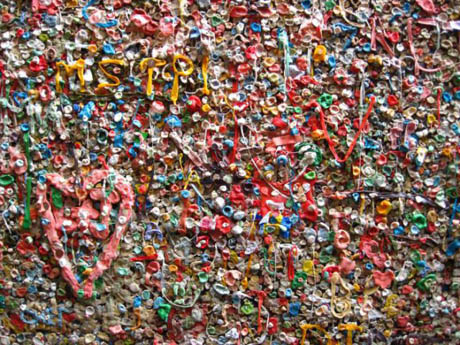 Name 2 things you have learned from today’s session